Presentation of North West Status Report To The Portfolio Committee on Home Affairs
Presenter:  M.I Mantlhasi
Acting Provincial Manager
North West Province
22 August 2017
Table of Contents
2
Table of Contents
3
Table of Contents Continue
4
INTRODUCTION & BACKGROUND
The total population of the North West Province is 3,7 million which constitute 6.8 % of the country's population.
For the period 2011 – 2016 the province experienced a net migration of 95 598 (196 223 out-migrants & 291 821 in-migrants).
There are four (4) district and eighteen (18) local municipalities.
Mining is the major contributor to the provincial economy supported by cattle and mixed crop farming.






Source: StatsSA Mid Term Population Estimates
5
Provincial Manager 
(Acting)
Ms. Irene Mantlhasi
Director:
Finance & Support
Mr Stephen Tiley
Dr Kenneth Kaunda District
DMO:
Ms. M.E Dontso
(acting)
Dr RS Mompati District
DMO:
Ms. M.E Dontso
(acting)
Ngaka Modiri District
DMO:
Mr. N.C Shabalala
Bojanala District
DMO:
Mr. M. C. Rambuda
Office Managers
1 Large Office
2 Medium offices
1 Small office
Office Manager
1 Large office 
4 Medium offices
 1 Small office
1 Thusong Centre
Office Managers
1 Large office
5 Medium offices
1 Small office
Office Managers
0 Large office
3 Medium offices
1 Thusong Centre
PROVINCIAL MANAGEMENT AND DERMACATION
6
SUMMARY OF THE CURRENT FOOTPRINT FOR THE NORTH WEST ROVINCE
7
Ngaka Modiri Molema District
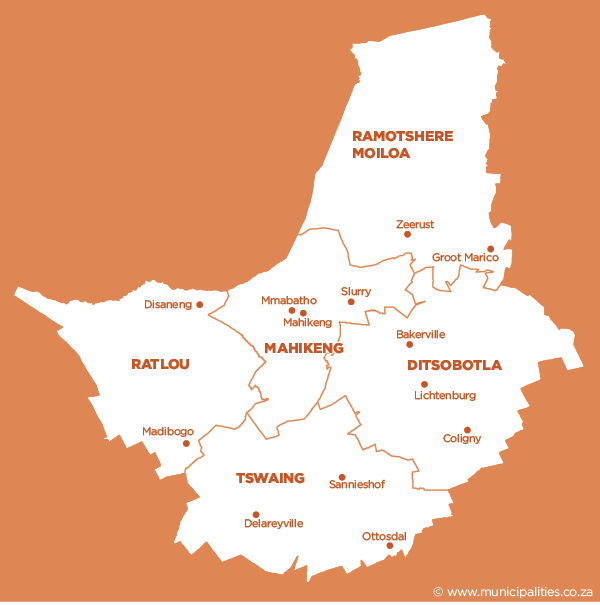 8
DR Ruth Segomotsi Mompati District
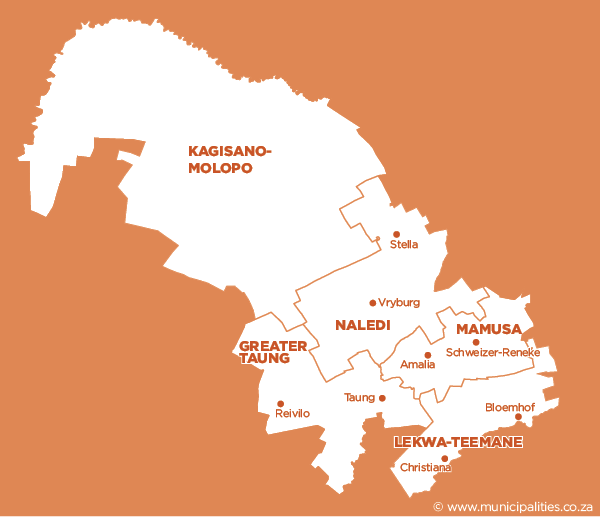 9
Bojanala District
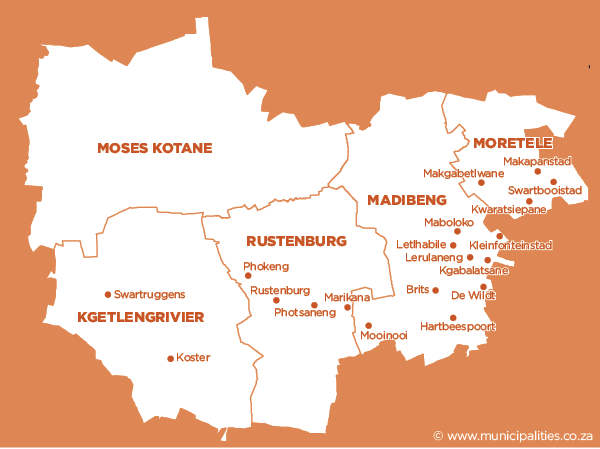 10
Dr Kenneth Kaunda District
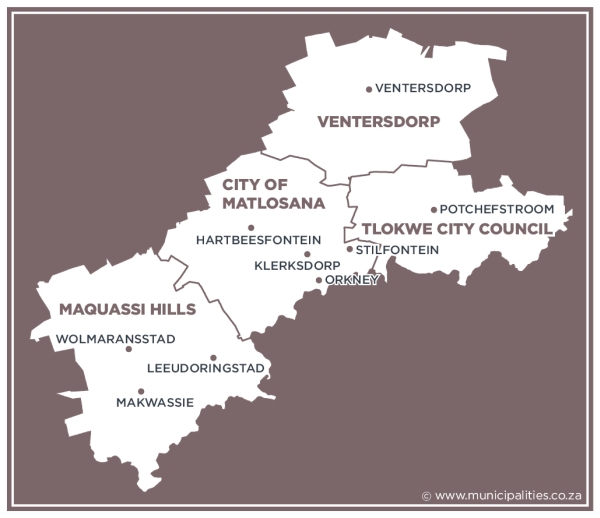 11
Online Health Facilities 
(Registration of birth 0-30 days)
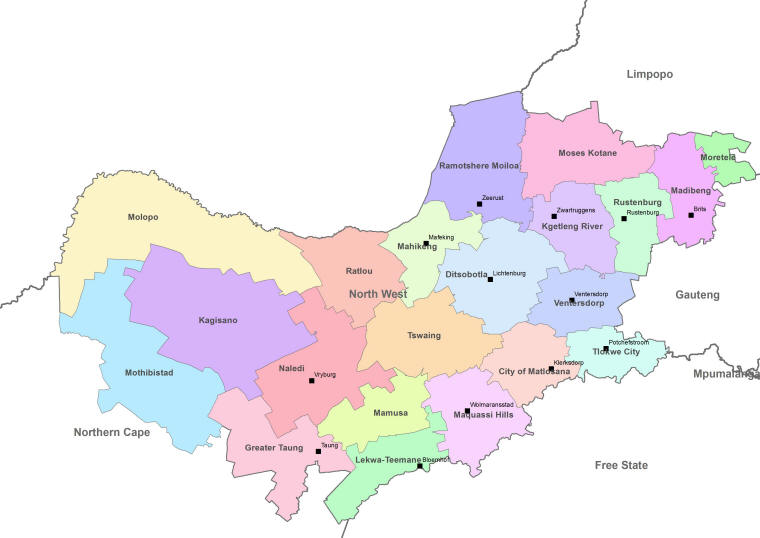 Bojanala Platinum District (7)
Job Shimankana Tabane Provincial Hospital
Moses Kotane Hospital
Swartruggens CHC
Pella CHC
Brits Hospital
Bapong CHC
Letlhabile CHC
Dr Ruth Segomotsi Mompati District (8)
Joe Morolong Hospital
Huhudi  CHC
Stella CHC
Schweizer – Reneke Hospital
Bloemhof CHC
Ganyesa Hospital
Taung Hospital
Christiana CHC
Total  =  15
12
Online Health Facilities 
(Registration of birth 0-30 days)
Ngaka Modiri Molema District (11)
Mahikeng Provincial Hospital
Victoria Private Hospital
Montshiwa Town Clinic
Unit 9 CHC
Ramatlabama CHC (Propose to  move equipment  to Montshiwa Stadt Clinic)
General De La Rey Hospital
Gelukspan Hospital
Itsoseng CHC
Atamelang CHC
Ratlou CHC
Lehurutshe Hospital
Dr Kenneth Kaunda District (10)
Klerksdorp Provincial Hospital
Anncron Private Hospital
Wilmedpark Private Hospital 
Jouberton CHC
Botshabelo CHC
Ventersdorp CHC
Potchefstroom Hospital
Potchefstroom Medi Clinic
Leeudoringstad CHC
Nic Bodenstein Hospital 
Total = 21
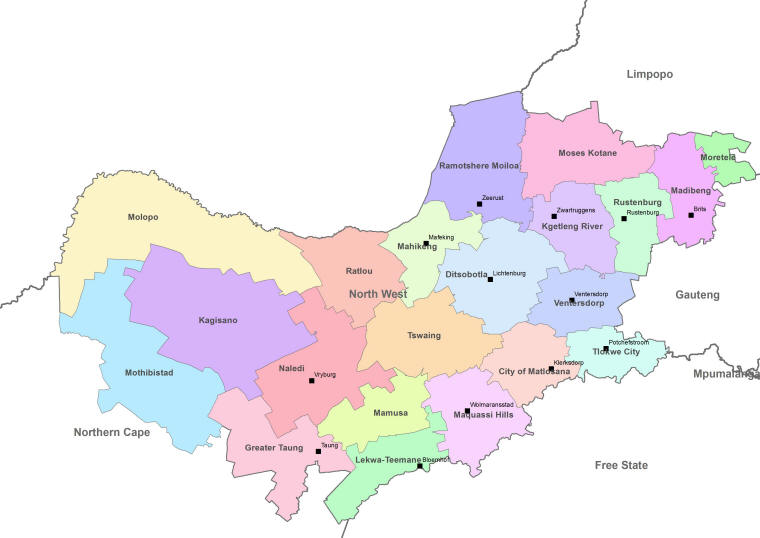 13
Manually Serviced Health Facilities Registering births 0 – 30 days
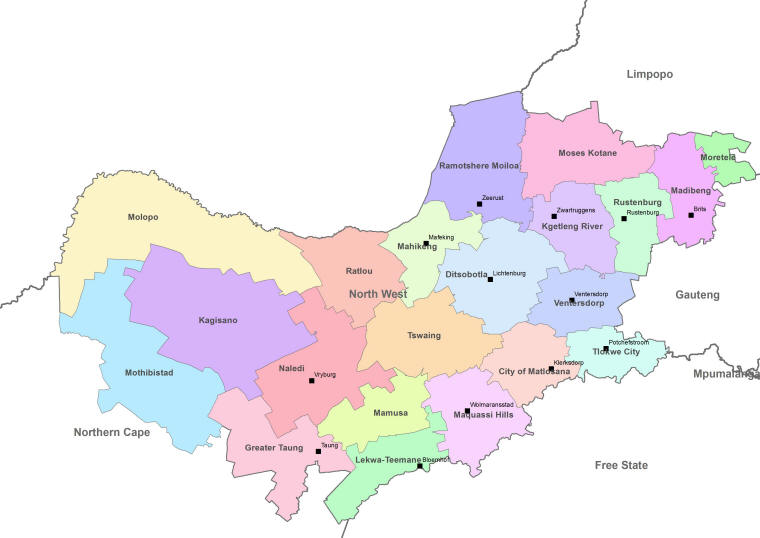 Sesobe Clinic
Molatedi Clinic
Mmatau Clinic
Mogwase Clinic
Brits Medi Clinic 
Oukasie Clinic
La Femme Private Hospital
Fencrest Hospital 
Tlhabane CHC
Dinokana CHC
Tlokweng Clinic
Alabama Clinic
Tigane Clinic
Vryburg Private Hospital
Mamusa CHC
Morokweng CHC
Tlakgameng CHC
Ganyesa CHC

Total = 18
14
14
Manually Serviced Health Facilities Registering births 0 – 30 days
Ngaka Modiri Molema (10)
Disaneng CHC
Makgobistad CHC
Montshioa Stad CHC
Ottosdal Hospital
Sannieshof Hospital
Delareyville Hospital
Dinokana CHC
Lehurutshe Clinic
Bodibe CHC
Coligny Clinic
Dr Ruth Segomotsi Mompati (5)
Vryburg Private Hospital
Mamusa CHC
Morokweng CHC
Tlakgameng CHC
Ganyesa CHC
 Total = 15
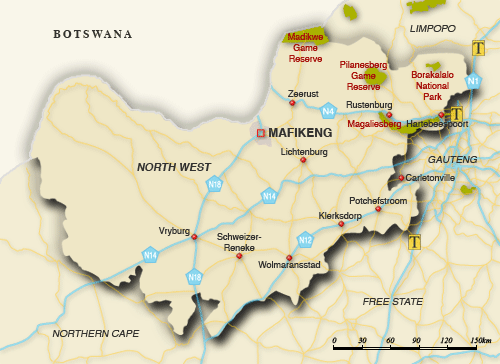 1
2
1
2
2
1
1
1
1
2
2
2
2
1
1
15
PROVINCIAL PERFORMANCE 2016/17
The Province did not achieve payment of invoices within 30 days during Q1 of 2016/17
The Province achieved 7 out of the 8 targets (88%) during 2016/17
Birth Registration within 30 calendar days
Smart ID Cards issued (received at offices) to 2,200,000 citizens	
100% Of detected employers in contravention of the Immigration Act (Act 13 of 2002) charged
100% Of detected transgressors in contravention of the Immigration Act (Act 13 of 2002) charged 
100% Of Undocumented foreigners deported within 30 calendar days
100% Of Detected undocumented foreigners transferred to Lindela within 20  calendar days
100% of Detected fraudulent marriages & marriage of convenience cases finalised  (investigation and recommendation submitted) within 60 days
Target not achieved during the Financial Year 2016/17
100% of valid invoices settled within 30 days of certification
16
Formula to determine the provincial targets
Projected Annual Performance of the province/Projected Annual Performance of the branch x 100/1
The target for 2017/18 was increased because of the over achievement in the preceding year (2016/17)
17
OVERVIEW ANALYSIS
18
OVERVIEW ANALYSIS
19
Comparative Analysis of birth registration for Q1: 2013/14 – 2017/18
20
LATE REGISTRATION OF BIRTHS (31DAYS-1YR, 1-7 YRS, 7-14YRS & 15YRS & ABOVE)
Offices are conducting adjudication on  the spot for category 31 days to 1 year.
 Turnaround time  is 180 days for category 31days to 1 year, 1-7years & 7-14 years
 Turnaround time for category 15 years & above is 120 days.
 Cases older than the prescribed period are closed after three attempt to get the client.
[Speaker Notes: Utilise the slides on DDG:CS presentation for LRB]
OVERVIEW ANALYSIS
22
OVERVIEW ANALYSIS
23
MOBILE OFFICES
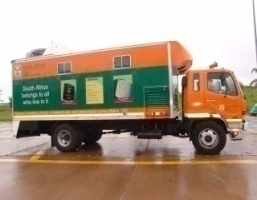 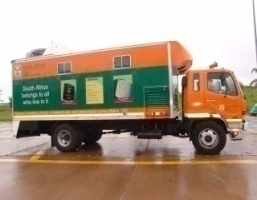 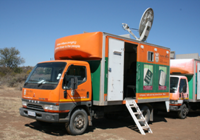 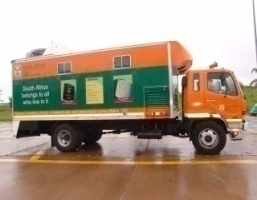 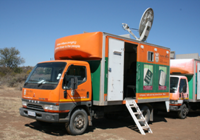 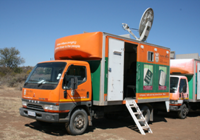 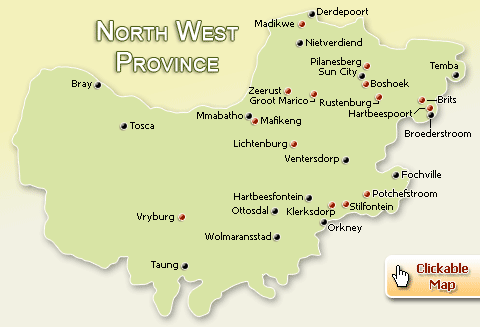 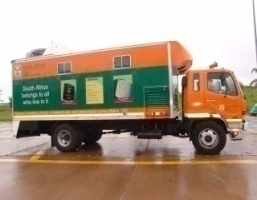 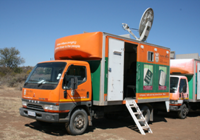 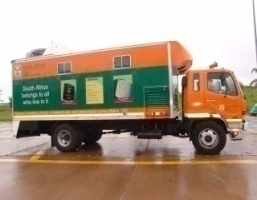 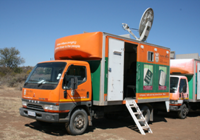 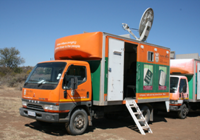 24
OVERVIEW ANALYSIS
25
[Speaker Notes: Replicate for all IMS targets]
OVERVIEW ANALYSIS
26
[Speaker Notes: Replicate for all IMS targets]
OVERVIEW ANALYSIS
27
[Speaker Notes: Replicate for all IMS targets]
OVERVIEW ANALYSIS
28
[Speaker Notes: Replicate for all IMS targets]
OVERVIEW ANALYSIS
29
[Speaker Notes: Replicate for all IMS targets]
OVERVIEW ANALYSIS
30
[Speaker Notes: Replicate for all IMS targets]
STAFF PROFILE
31
[Speaker Notes: Mr Tiley to update]
EMPLOYMENT EQUITY
32
PROVINCIAL CAPACITY – FILLED AND UNFILLED POSTS
Recruitment and Selection: The process was suspended  from February 2016 to 31 March 2017. Posts  
                                                   were reprioritised and funded from 1st April 2017
33
[Speaker Notes: Mr Tiley to update]
Recruitment and Selection
34
[Speaker Notes: Mr Tiley to update]
Recruitment and Selection
35
[Speaker Notes: Mr Tiley to update]
Recruitment and Selection
36
[Speaker Notes: Mr Tiley to update]
LABOUR RELATIONS CASES
37
STAFF DEVELOPMENT
38
SUMMARY OF BUDGET
39
REVENUE COLLECTED
40
FLEET MANAGEMENT
41
ASSET MANAGEMENT
42
STAKEHOLDER MANAGEMENT
43
STAKEHOLDER MANAGEMENT
44
Achievements
The province was the top achiever in terms of birth registration within 30 days with 107% followed by Limpopo & Western Cape with 101% respectively during the 2016/17 financial year. 
The province managed to register more babies within 30 days in quarter 1 of the current financial year as compared to the same period in the past 4 years as follows:
2013/14 = 9 275 (109%)
2014/15 = 10 523 (110%)
2015/16 = 11 400 (104%)
2016/17 = 12 614 (107%)
2017/18 = 13 054 (103%)

During the financial year 2016/17 the province achieved the ID Smartcard target by 128,9%. The comparison was made for the  1st quarter of past 3 financial years:
2014/15 = 26 084 (86%)
2015/16  = 34 756 (92%)
2016/17 = 51 622 ( 128,9%)
2017/18 = 52 808 (77,1%)

All immigration targets were achieved.
Support from stakeholders ( traditional authorities, local media, taxi associations, churches etc.


The Province managed to register 50 104 births during the financial year 2016/17. The province achieved by 107% followed by two provinces (Limpopo & Western Cape) with 101% respectively.
The Province managed to register 50 104 births during the financial year 2016/17. The province achieved by 107% followed by two provinces (Limpopo & Western Cape) with 101% respectively.
 Province managed to register 50 104 births during the financial year 2016/17. The province achieved by 107% followed by two provinces (Limpopo & Western Cape) with 101% respectively.
The Province managed to register 50 104 births during the financial year 2016/17. The province achieved by 107% followed by two provinces (Limpopo & Western Cape) with 101% respectively.
45
Challenges
No DHA footprint in two municipalities.
 
There is  a shortage of branded IMS vehicles for detection, arrest and deportation.

Office accommodation challenges for Provincial office, Rustenburg Large office and Taung Medium Office. 

The province did not achieve payment of invoices target in 2016/17 due  to BAS shutdown from 16 March 2016 and orders were generated at Head Office. Suppliers details changed without updating National Treasury (Time delay of system interface between DHA & NT).

Attempt by Foreign Nationals to register themselves or birth of their babies in our National Population Register through Late Registration of Birth process.

Connected health facilities not fully optimized (requires enhancement of IT equipment  and network e.g. online verification system and ADSL
46
KE A LEBOGA 

BAIE DANKIE

THANK YOU
47